Seniorengenossenschaften – Versorgungsmodell der Zukunft ?  Ausgewählte Ergebnisse eines empirischen Forschungsprojektes
Prof. Dr. Doris Rosenkranz
Nürnberg, 26. Oktober 2016
Kongress der Senioren- und Sozialgenossenschaften / Consozial
Wer hohe Türme bauen will, muss beim Fundament verweilen.				               Anton Bruckner (1824-1896)
2
Consozial Nürnberg – 26. Oktober 2016 | Prof. Dr. Doris Rosenkranz  | www.nachbar-plus.de
Bayerisches Staatsministerium für Arbeit und Soziales, Frauen und Integration (StMAS) – Wegweiser Seniorengenossenschaften (2013-2014)
Seniorengenossenschaften
Seniorengenossenschaften (2013-2016)
www.seniorengenossenschaft.infowww.nachbar-plus.de
3
Consozial Nürnberg – 26. Oktober 2016 | Prof. Dr. Doris Rosenkranz  | www.nachbar-plus.de
Agenda
Ausgangssituation
Konzept der Seniorengenossenschaften
Ergebnisse des Forschungsprojektes
1
2
3
4
Consozial Nürnberg – 26. Oktober 2016 | Prof. Dr. Doris Rosenkranz  | www.nachbar-plus.de
Agenda
Ergebnisse des Forschungsprojektes
Konzept der Seniorengenossenschaften
Ausgangssituation
3
2
1
5
Consozial Nürnberg – 26. Oktober 2016 | Prof. Dr. Doris Rosenkranz  | www.nachbar-plus.de
Charakteristika Privater Lebensführung
Charakteristika Privater Lebensführung
Wunsch nach Verbleib im gewohntem Umfeld im Alter
Demographische Veränderungen
Starke regionale Differenzierungen
Pluralisierung und Destandardisierung von Lebensläufen, Steigende Kinderlosigkeit
Steigende regionale  Mobilität
Starke Zeitkonkurrenz
Teilweise ökonomische Disparitäten 
Erosion familiärer Netzwerke Wachsende Bedeutung von lokalen Netzwerken & Wahl-Verwandtschaften
6
Consozial Nürnberg – 26. Oktober 2016 | Prof. Dr. Doris Rosenkranz  | www.nachbar-plus.de
Engagement im Wandel
Interesse an Selbstverantwortung, Selbstorganisation –> an Engagement / Ehrenamt

Engagement im Wandel
Interesse, sich v.a. auch lokal zu engagieren („Beheimatung“, Verwurzelung, „Lokalisation“)
Engagement - Frage der VerbindlichkeitNur zum Teil sinkende Aktivität 
Differenzierte Motive und Anerkennung……… Gutes Tun – und selbst etwas davon haben?
7
Consozial Nürnberg – 26. Oktober 2016 | Prof. Dr. Doris Rosenkranz  | www.nachbar-plus.de
Agenda
Ergebnisse des Forschungsprojektes
Konzept der Seniorengenossenschaften
Ausgangssituation
3
2
1
8
Consozial Nürnberg – 26. Oktober 2016 | Prof. Dr. Doris Rosenkranz  | www.nachbar-plus.de
SeniorengenossenschaftenMultimethodisches Forschungsdesign 2013 bis 2016„Seniorengenossenschaften – Chancen und Grenzen selbstorganisierter Solidarität“
Team: 
Stefanie Fraaß, B.A. Edmund Görtler, Dipl.-Pol.
Doris Rosenkranz, Prof. Dr.
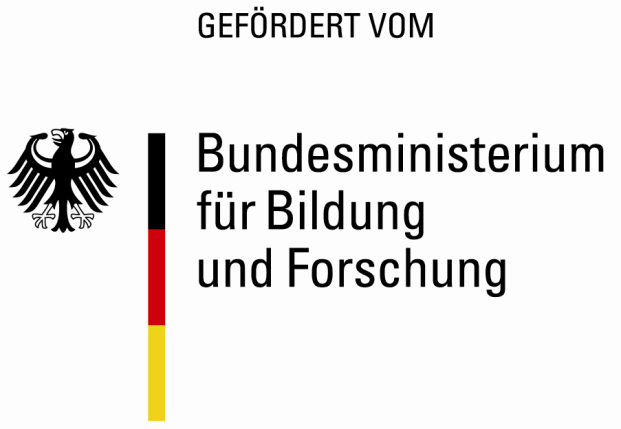 9
Consozial Nürnberg – 26. Oktober 2016 | Prof. Dr. Doris Rosenkranz  | www.nachbar-plus.de
Methodik
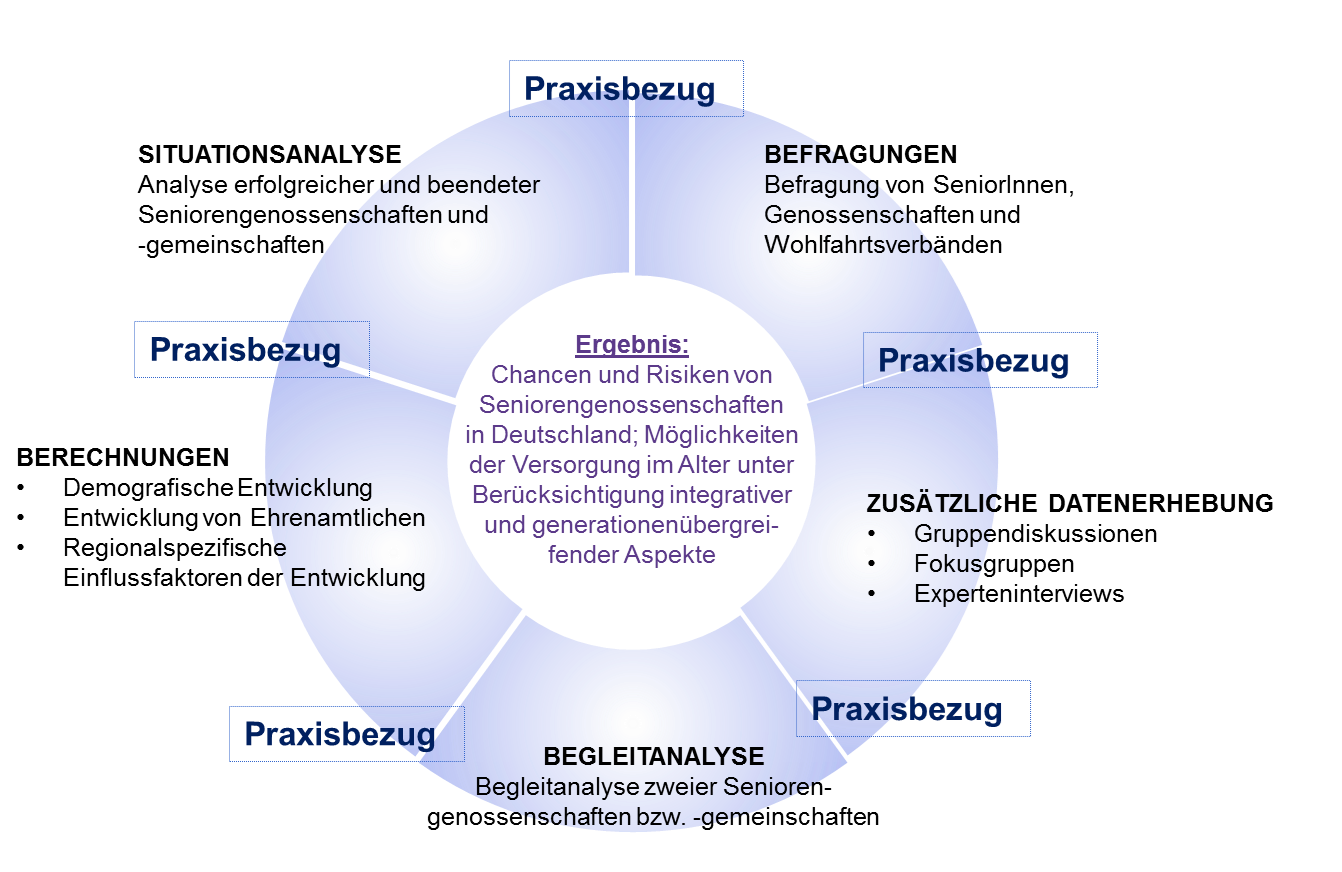 10
Consozial Nürnberg – 26. Oktober 2016 | Prof. Dr. Doris Rosenkranz  | www.nachbar-plus.de
Seniorengenossenschaften
Seniorengenossenschaften als Konzept im Rahmen der Daseinsvorsorge 
Als ein Baustein im Wohlfahrtsmix neben privaten und professionellen Formen
  Sozialwissenschaftlich-empirischer Zugang
11
Consozial Nürnberg – 26. Oktober 2016 | Prof. Dr. Doris Rosenkranz  | www.nachbar-plus.de
Charakteristika von Seniorengenossenschaften
Organisationen, die Unterstützung auf  Gegenseitigkeit, d.h. das Einbringen der (noch) vorhandenen Fähigkeiten fordern und fördern 
Längerfristige Reziprozitätsbeziehung 
Verbindliche Organisation der Vermittlung von Unterstützungsleistungen, unabhängig ob diese haupt- oder ehrenamtlich organisiert wird. 
Ehrenamtliches Engagement
Überwiegend Seniorinnen und Senioren als Zielgruppe
Offene Mitgliedschaft – ggfs. generationenübergreifend
Betrieb nach genossenschaftlichen Grundprinzipiender Selbsthilfe, Selbstverwaltung und Selbstorganisation
12
Consozial Nürnberg – 26. Oktober 2016 | Prof. Dr. Doris Rosenkranz  | www.nachbar-plus.de
Agenda
Ausgangssituation
Konzept der Seniorengenossenschaften
Ergebnisse des Forschungsprojektes
1
2
3
13
Consozial Nürnberg – 26. Oktober 2016 | Prof. Dr. Doris Rosenkranz  | www.nachbar-plus.de
Seniorengenossenschaften in Deutschland
1990 – Förderung von 10 Modellprojekten in Baden-Württemberg 
2004 – existierten ca. 20 Seniorengenossenschaften
2016 …
14
Consozial Nürnberg – 26. Oktober 2016 | Prof. Dr. Doris Rosenkranz  | www.nachbar-plus.de
Bundesweite Anzahl und Verbreitung
65 Prozent aller Initiativen sind bisher in Bayern, Baden-Württemberg und Hessen zu finden.
15
Consozial Nürnberg – 26. Oktober 2016 | Prof. Dr. Doris Rosenkranz  | www.nachbar-plus.de
Gründungszeiträume
16
Consozial Nürnberg – 26. Oktober 2016 | Prof. Dr. Doris Rosenkranz  | www.nachbar-plus.de
2016
2016

Mind. 220 Seniorengenossenschaften bundesweit
Ca.75.000 Mitglieder bundesweit
17
Consozial Nürnberg – 26. Oktober 2016 | Prof. Dr. Doris Rosenkranz  | www.nachbar-plus.de
Mitglieder
Alter und Geschlecht
Alter
Geschlecht
18
Consozial Nürnberg – 26. Oktober 2016 | Prof. Dr. Doris Rosenkranz  | www.nachbar-plus.de
Agenda
Ergebnisse des Forschungsprojektes
1. Leistungskatalog - Portfolio
3
3
19
Consozial Nürnberg – 26. Oktober 2016 | Prof. Dr. Doris Rosenkranz  | www.nachbar-plus.de
Portfolios
Heterogene Portfolios
Lokal ausgehandelt
Sich wandelnd während des Bestehens
Fragen der Konvertierung & Anerkennung
Fragen der Beendigung der Mitgliedschaft
20
Consozial Nürnberg – 26. Oktober 2016 | Prof. Dr. Doris Rosenkranz  | www.nachbar-plus.de
Portfolios (Auswahl)
Begleitung zum Einkauf
Fahrdienste
Spielenachmittage
Essensdienste
Einkaufsdienste
Gemeinsame Ausflüge
Betreuung von Haus und Tier im Urlaub /bei Krankheit
Begleitung zum Arzt
Besuchsdienste
Grabpflege
Hilfen im Garten
Begleitung zu Behörden
Gemeinsame sportliche Aktivitäten
Geselliges Beisammensein
kleine handwerkliche Hilfen
Straße kehren
Schreibhilfen
Weiterbildung (z.B. Handy, Internet)
Hilfen im Haushalt
Winterdienst
Hilfen bei technischen Problemen
21
Consozial Nürnberg – 26. Oktober 2016 | Prof. Dr. Doris Rosenkranz  | www.nachbar-plus.de
Agenda
2. Gründung einer Seniorengenossenschaft
Ergebnisse des Forschungsprojektes
3
3
22
Consozial Nürnberg – 26. Oktober 2016 | Prof. Dr. Doris Rosenkranz  | www.nachbar-plus.de
Fördernde Rahmenbedingungen
Fördernde Rahmenbedingungen vor / während der Gründung :
Festgestellter lokaler Bedarf (Defizit)
Überzeugung, dass eine langfristige Vermittlung von Unterstützungsleistungen aufgrund der zu erwartenden demografischen Entwicklung vor Ort notwendig ist.
Engagierte Bürgerinnen und Bürger, die die Gründung einer Seniorengenossenschaft als sinnvoll erachten.
Finanzielle und ideelle Unterstützung
Interesse weiterer Stakeholder (Organisationen, Einrichtungen oder Körperschaften) an einer Gründung (Kommunen, Verbände etc.)
Angebot an Beratung
23
Consozial Nürnberg – 26. Oktober 2016 | Prof. Dr. Doris Rosenkranz  | www.nachbar-plus.de
Wer gründet (bisher) eine Seniorengenossenschaft?
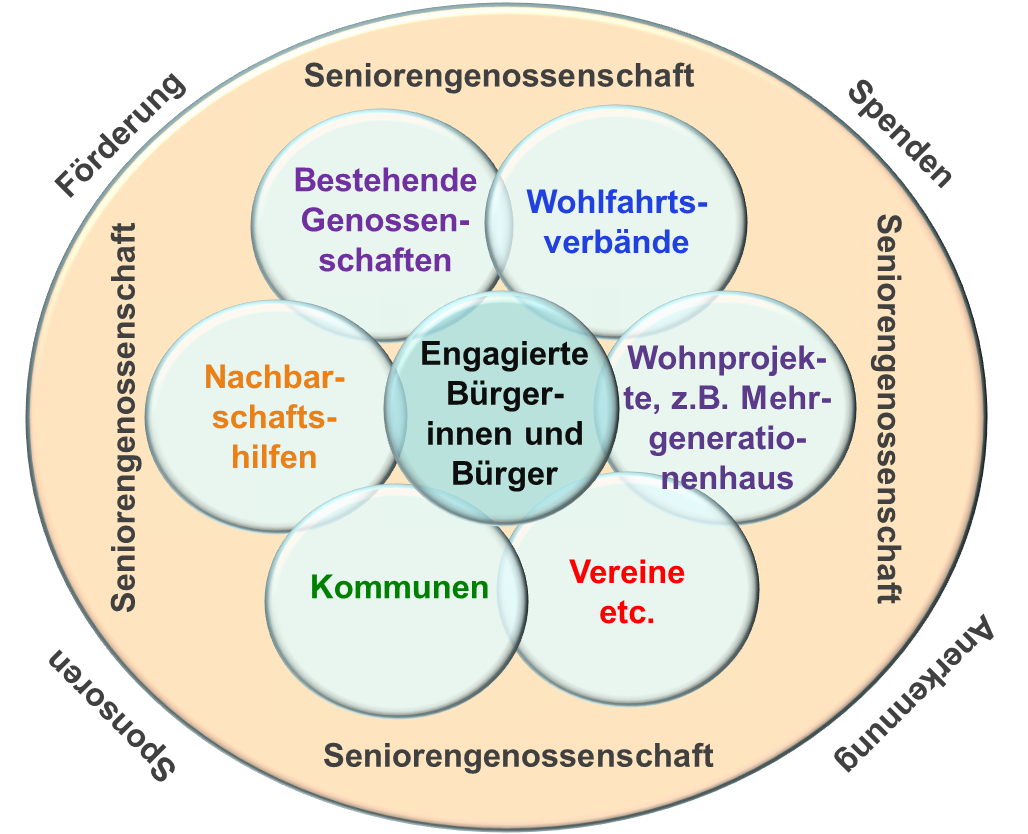 24
Consozial Nürnberg – 26. Oktober 2016 | Prof. Dr. Doris Rosenkranz  | www.nachbar-plus.de
Agenda
Ergebnisse des Forschungsprojektes
3. Rechtsformen
3
3
25
Consozial Nürnberg – 26. Oktober 2016 | Prof. Dr. Doris Rosenkranz  | www.nachbar-plus.de
Rechtsformen
Sinnvoll: Gemeinnützigkeit (Zweck muss gemeinnützig, mildtätig oder kirchlich sein)
26
Consozial Nürnberg – 26. Oktober 2016 | Prof. Dr. Doris Rosenkranz  | www.nachbar-plus.de
Organisation
Rechtsform
z.B. nicht-eingetragene Vereine, Initiativen, kirchliche Anbindung
27
Consozial Nürnberg – 26. Oktober 2016 | Prof. Dr. Doris Rosenkranz  | www.nachbar-plus.de
Agenda
Ergebnisse des Forschungsprojektes
4. Formen der Anerkennung
3
3
28
Consozial Nürnberg – 26. Oktober 2016 | Prof. Dr. Doris Rosenkranz  | www.nachbar-plus.de
System der Anerkennung
3
Erbringung der Hilfe
MITGLIED 
B*
MITGLIED 
A*
6
4
2
Vermittlung der Hilfe
Bietet Hilfe an
Benötigt Hilfe
KOORDINIERUNGSSTELLE
DER SENGENO
Nachfrage
1
Angebot
1
Guthaben-gutschrift
Mitglied A
Guthaben-abbuchung
Mitglied B
5
Verwaltungspauschale
* Mitglieder zahlen Mitgliedsbeitrag an die Seniorengenossenschaft
29
DZA Berlin – 12. Mai 2016 | Prof. Dr. Doris Rosenkranz  | www.nachbar-plus.de
Modelle der Anerkennung  (Konvertierung)
Ausschließliche Abrechnung über Geldleistungen
Abrechnung über Zeitkonten in Verbindung mit Geldleistungen
Ausschließliche Abrechnung über Zeitkonten
Abrechnung über Punktekonten

Mischformen
30
Consozial Nürnberg – 26. Oktober 2016 | Prof. Dr. Doris Rosenkranz  | www.nachbar-plus.de
Formen der Anerkennung
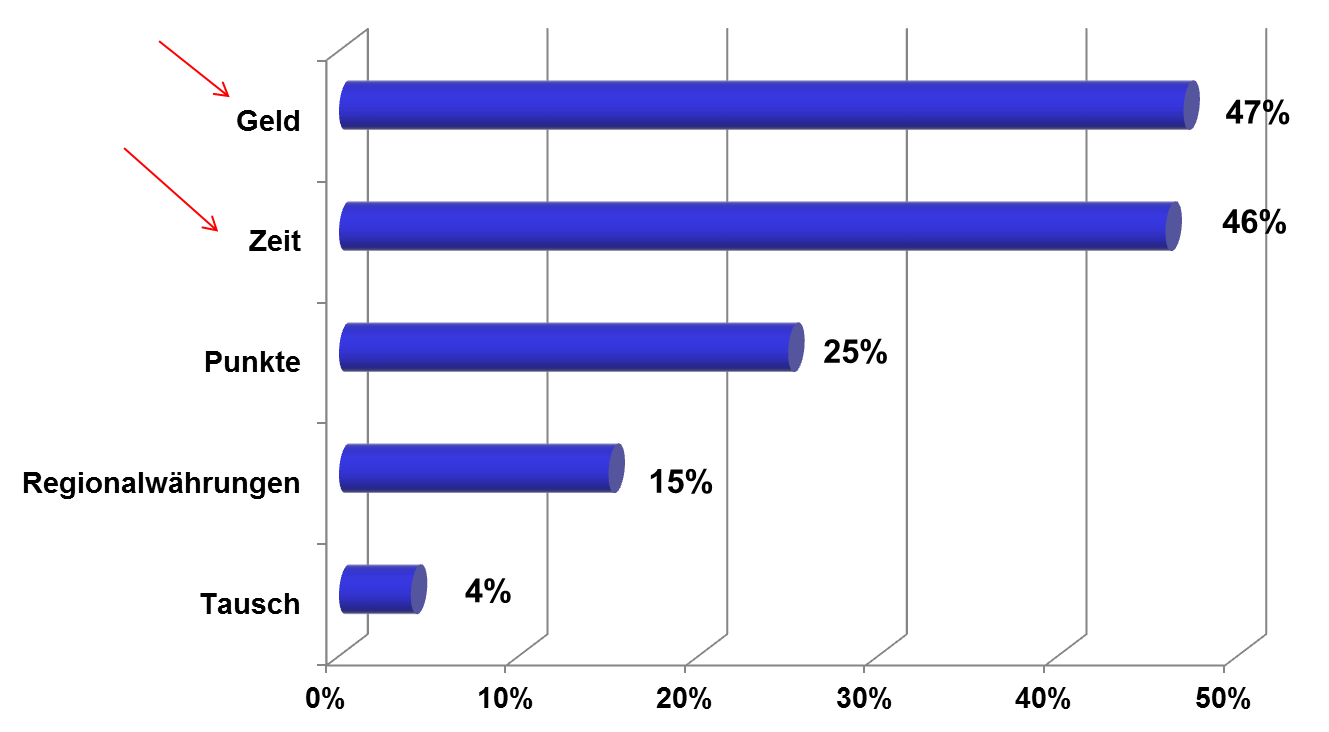 Mehrfachantworten möglich
31
Consozial Nürnberg – 26. Oktober 2016 | Prof. Dr. Doris Rosenkranz  | www.nachbar-plus.de
Agenda
Ergebnisse des Forschungsprojektes
5. Wünsche & Erwartungen    Ergebnisse der bevölkerungsrepräsentativen     Befragung Ingolstadt
3
3
32
Consozial Nürnberg – 26. Oktober 2016 | Prof. Dr. Doris Rosenkranz  | www.nachbar-plus.de
Wünsche im Alter
33
Consozial Nürnberg – 26. Oktober 2016 | Prof. Dr. Doris Rosenkranz  | www.nachbar-plus.de
Gründe für mögliches Engagement in Nachbarschaftshilfe bzw. Seniorengenossenschaft
Angaben in Prozent, Mehrfachnennungen möglich
34
Consozial Nürnberg – 26. Oktober 2016 | Prof. Dr. Doris Rosenkranz  | www.nachbar-plus.de
Unterstützung geben
Kein Interesse - Gründe
Sonstiges: „zu alt“, „voll berufstätig“ etc.
Mehrfachnennungen möglich
35
Consozial Nürnberg – 26. Oktober 2016 | Prof. Dr. Doris Rosenkranz  | www.nachbar-plus.de
Veröffentlichungen des BMBF-Projektes u.a.
Reader „Seniorengenossenschaften“Juventa 2015 
Ergebnisse, Juventa 2017
Weitere Veröffentlichungen: Deutscher Verein, Akademie Ländlicher Raum Bayern etc. 
Zweiter Engagementbericht
36
Consozial Nürnberg – 26. Oktober 2016 | Prof. Dr. Doris Rosenkranz  | www.nachbar-plus.de
Thesen aus den Ergebnissen
Seniorengenossenschaften sind ein Baustein der Daseinsvorsorgenicht in Konkurrenz, sondern als Ergänzung
Anders geht es in der Zukunft nicht –>  Multi-Stakeholder
Der NAME – mehr als Stilistik & Rechtsform
Hoher Bedarf an BeratungBedarf an Anschubfinanzierung
Hoher Bedarf an Information für „Gewinnung“ von Aktiven
Spannungsfeld Kommerzialisierung
37
Consozial Nürnberg – 26. Oktober 2016 | Prof. Dr. Doris Rosenkranz  | www.nachbar-plus.de
Vielen Dank für Ihr Interesse !
Kontakt:

Prof. Dr. Doris Rosenkranz 
Technische Hochschule Nürnberg 
Bahnhofstr. 87 
90402 Nürnberg

www.nachbar-plus.de
doris.rosenkranz@th-nuernberg.de
38
Consozial Nürnberg – 26. Oktober 2016 | Prof. Dr. Doris Rosenkranz  | www.nachbar-plus.de
Aspekte des Betriebs einer Seniorengenossenschaft
Finanzierung und wirtschaftliche Aktivitäten (z.B. Ausstattung, Räumlichkeiten, Aufwand, laufende Kosten und langfristige Finanzierung, Wirtschaftsplan, Kalkulation, Kontoführung, Versicherungen …)
Organisation und Koordination(Interne Organisation, externe Organisation, Datenbank mit Helferinnen und Helfern sowie Hilfebedürftigen, Vermittlungsablauf, Umgang mit Kritik…)
Öffentlichkeitsarbeit(Zielgruppen, Allgemeine Werbung, gezielte Mitgliederwerbung…)
Kontrolle und Qualitätsmanagement(Zuständigkeiten in der Seniorengenossenschaft, interne Kontrolle, externe Kontrolle, Zufriedenheit der Mitglieder, Umgang mit Problemen…)
Beendigung der Mitgliedschaft und Auflösung der Seniorengenossenschaft (Vorzeichen: Schrumpfung oder Stagnation, Auflösung nach Rechtsform unterschiedlich, Gründe, Soziale Aspekte der Auflösung…)
Nachhaltigkeit und Evaluation(Kriterien zur Beurteilung der Nachhaltigkeit, Methoden für Nachhaltigkeit, Evaluation…)
39
Consozial Nürnberg – 26. Oktober 2016 | Prof. Dr. Doris Rosenkranz  | www.nachbar-plus.de
Spannungsfeld Kommerzialisierung
Entlohnung für ehrenamtliche Tätigkeiten im Rahmen von „Seniorengenossenschaften“ in Form von Geldleistungen oder Zeitgutschriften bzw. Punkten.

Frage der Auswirkungen auf den Ersten Arbeitsmarkt.

Frage der grundsätzlichen Einschätzung der Auswirkungen einer Entlohnung für ehrenamtliche Tätigkeiten (Monetarisierung).

Frage der zukünftigen Entwicklung im Zeichen des demografischen Wandels (zu erwartende größere Nachfrage nach ehrenamtlichen Leistungen bei gleichen oder sinkenden Leistungsgeberzahlen).

Vorrangig: Sicherung der Lebensqualität
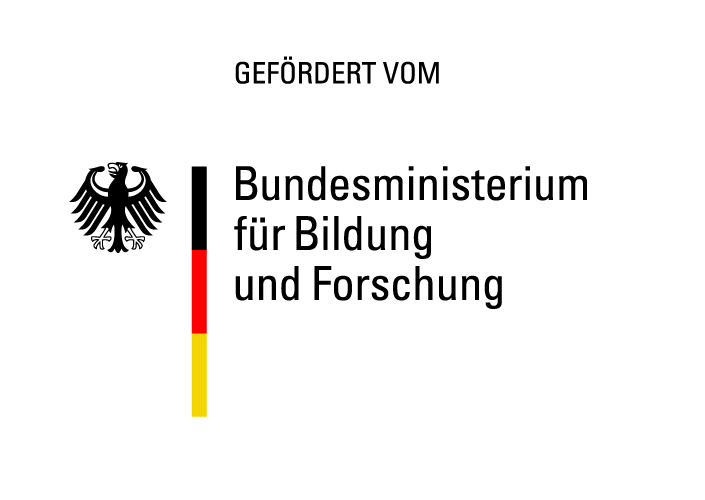 Consozial Nürnberg – 26. Oktober 2016 | Prof. Dr. Doris Rosenkranz  | www.nachbar-plus.de
40
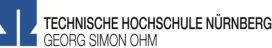 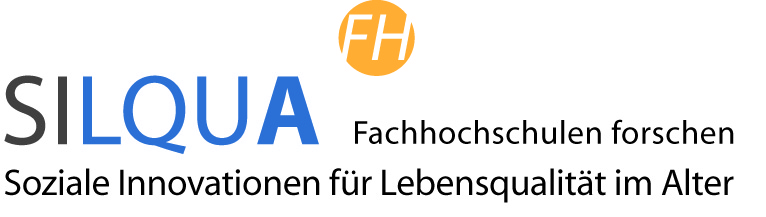 Der NAME
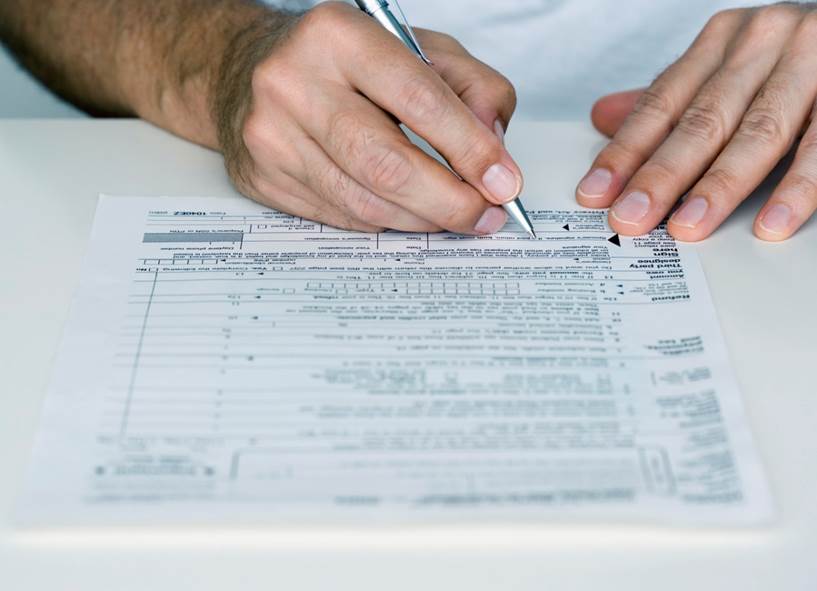 41
Consozial Nürnberg – 26. Oktober 2016 | Prof. Dr. Doris Rosenkranz  | www.nachbar-plus.de
Megaman
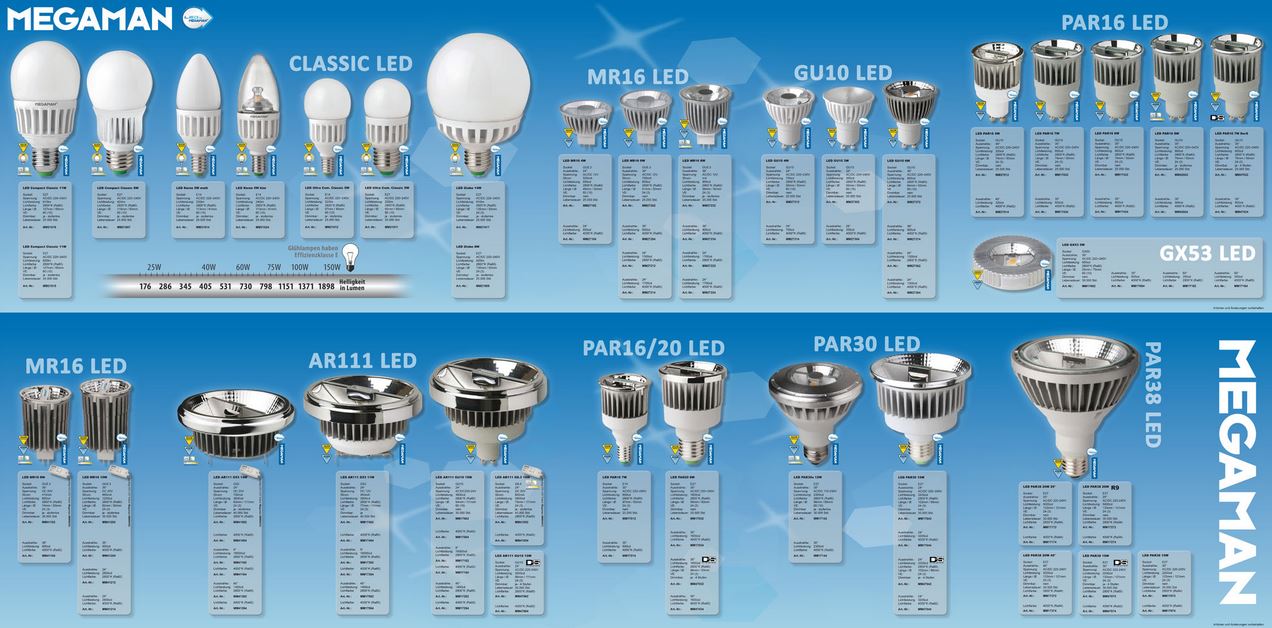 42
Consozial Nürnberg – 26. Oktober 2016 | Prof. Dr. Doris Rosenkranz  | www.nachbar-plus.de
Ausgangslage demographischer Wandel
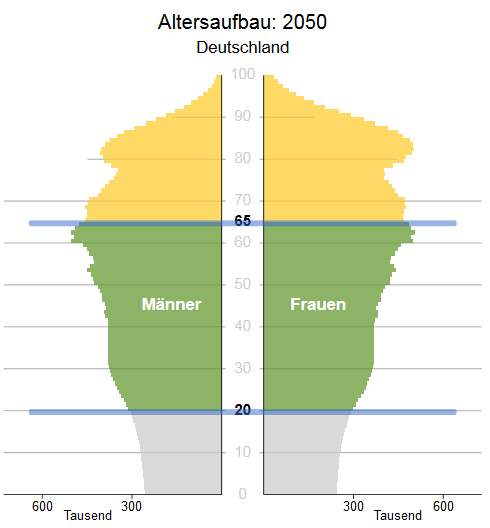 43
Consozial Nürnberg – 26. Oktober 2016 | Prof. Dr. Doris Rosenkranz  | www.nachbar-plus.de